Measurement and Attestation Schemes for Container Sandboxes
Magnus Kulke, swe @Azure Core Linux
FOSDEM 25, Attestation Devroom
Context
Confidential Containers (CoCo)
CNCF project
vendor neutral
Facilitate confidential computing in the container ecosystem
Confidential Computing is (mostly) a VM technology
Containers usually do not run in VMs
Kata Containers adds virtualization as isolation layer
What is a typical container launch?
K8s node
K8s API Server
Kubelet
K8s RPC
CRI Calls
Containerd
K8s pod spec
OCI Runtime Calls
Sandbox
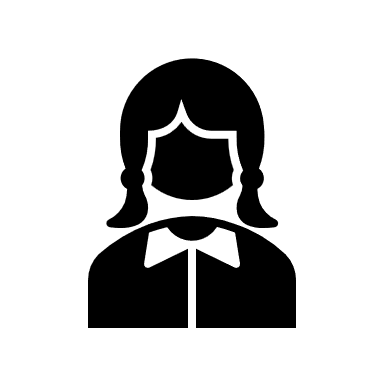 process
Runc
process
…
Sandbox?
Pod: Kubernetes deployment „atom“.
Set of collocated processes (containers) that share namespaces and resources
Good abstraction to introduce confidentiality boundaries
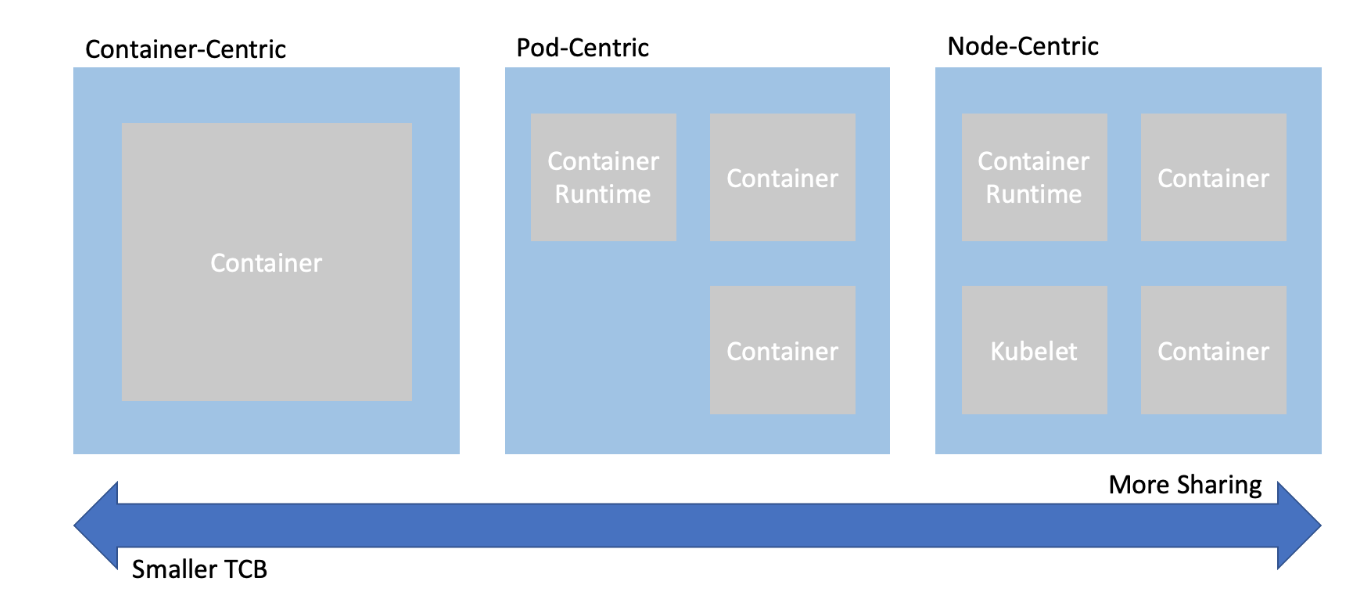 Confidential container launch
K8s node
K8s API Server
Kubelet
K8s RPC
CRI Calls
Containerd
OCI Runtime Calls
K8s pod spec
Kata shim
Confidential VM
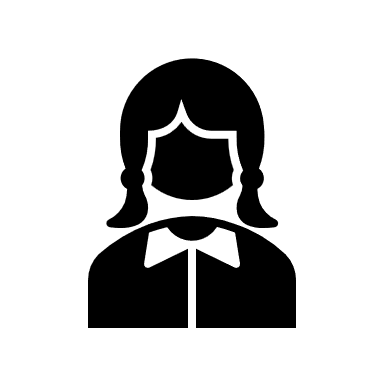 Kata RPC
Sandbox
process
Kata Agent
…
… or with a remote CVM
K8s node
K8s API Server
Kubelet
K8s RPC
CRI Calls
Containerd
OCI Runtime Calls
K8s pod spec
Kata shim
Confidential VM
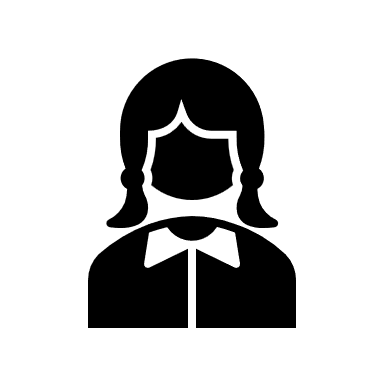 Kata RPC
Sandbox
process
Kata Agent
…
Attestation Architecture
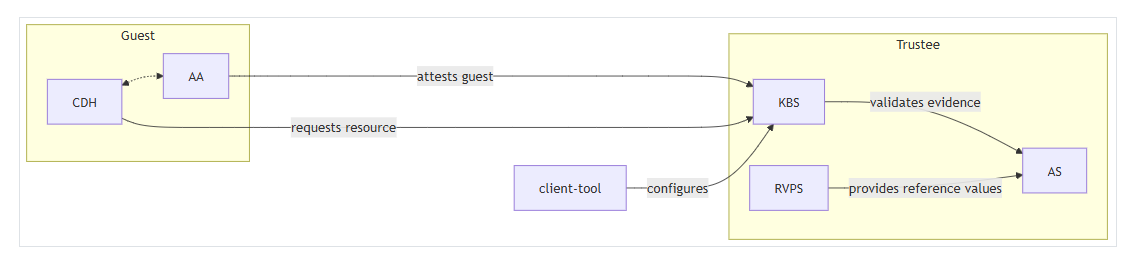 Static and dynamic components
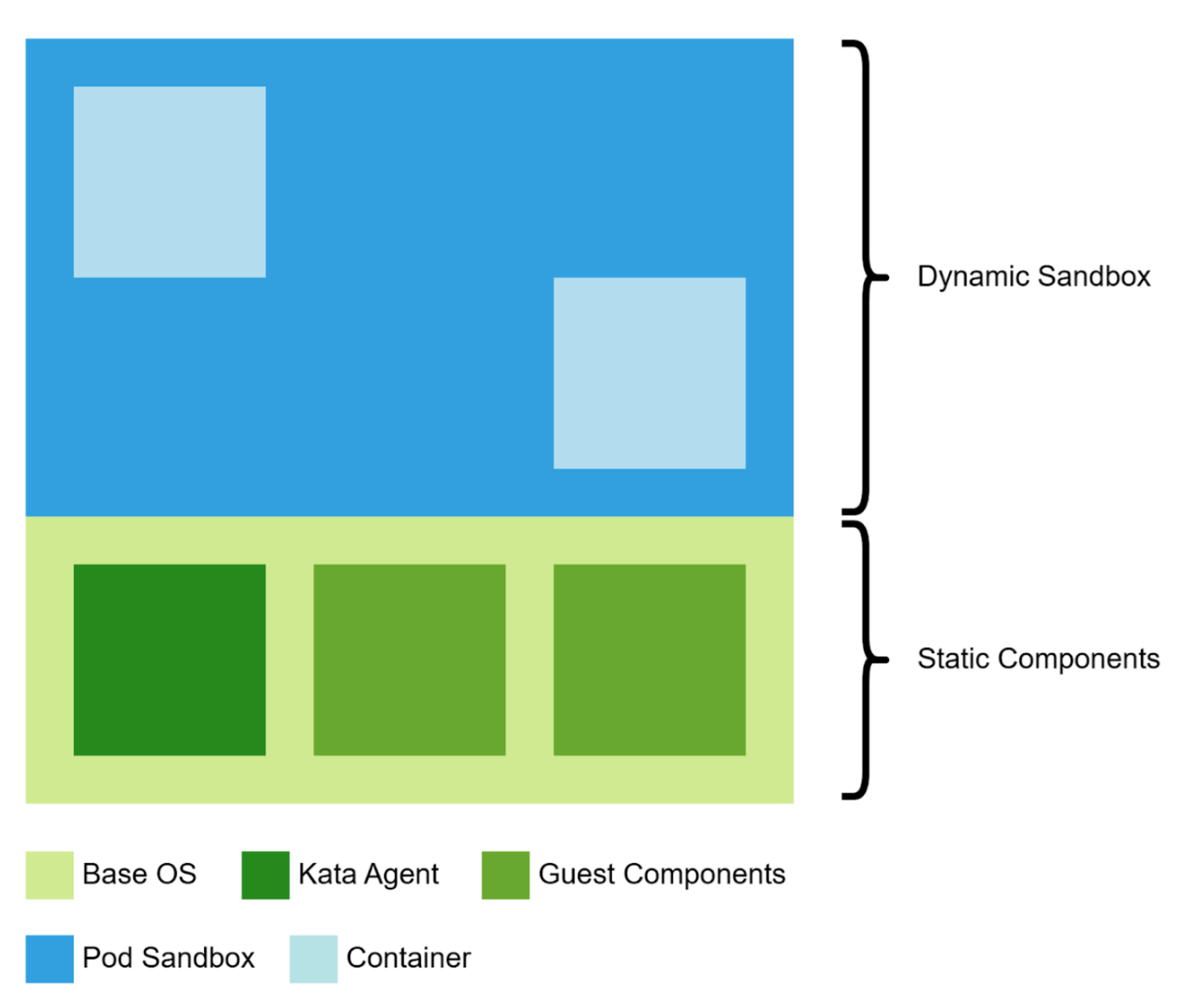 ?
Well covered: UKIs, dm-verity, systemd…
OCI images are content addressable
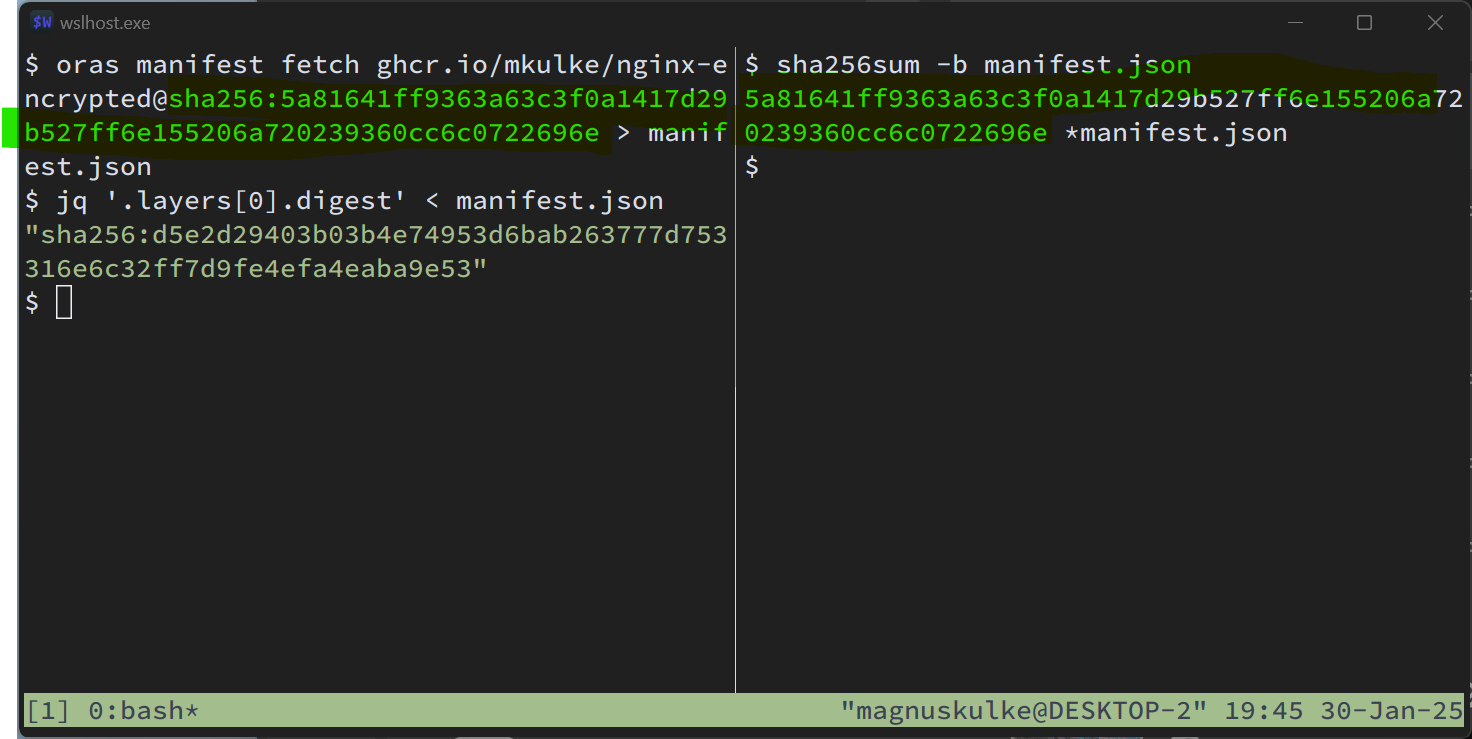 Sandbox with imperative control
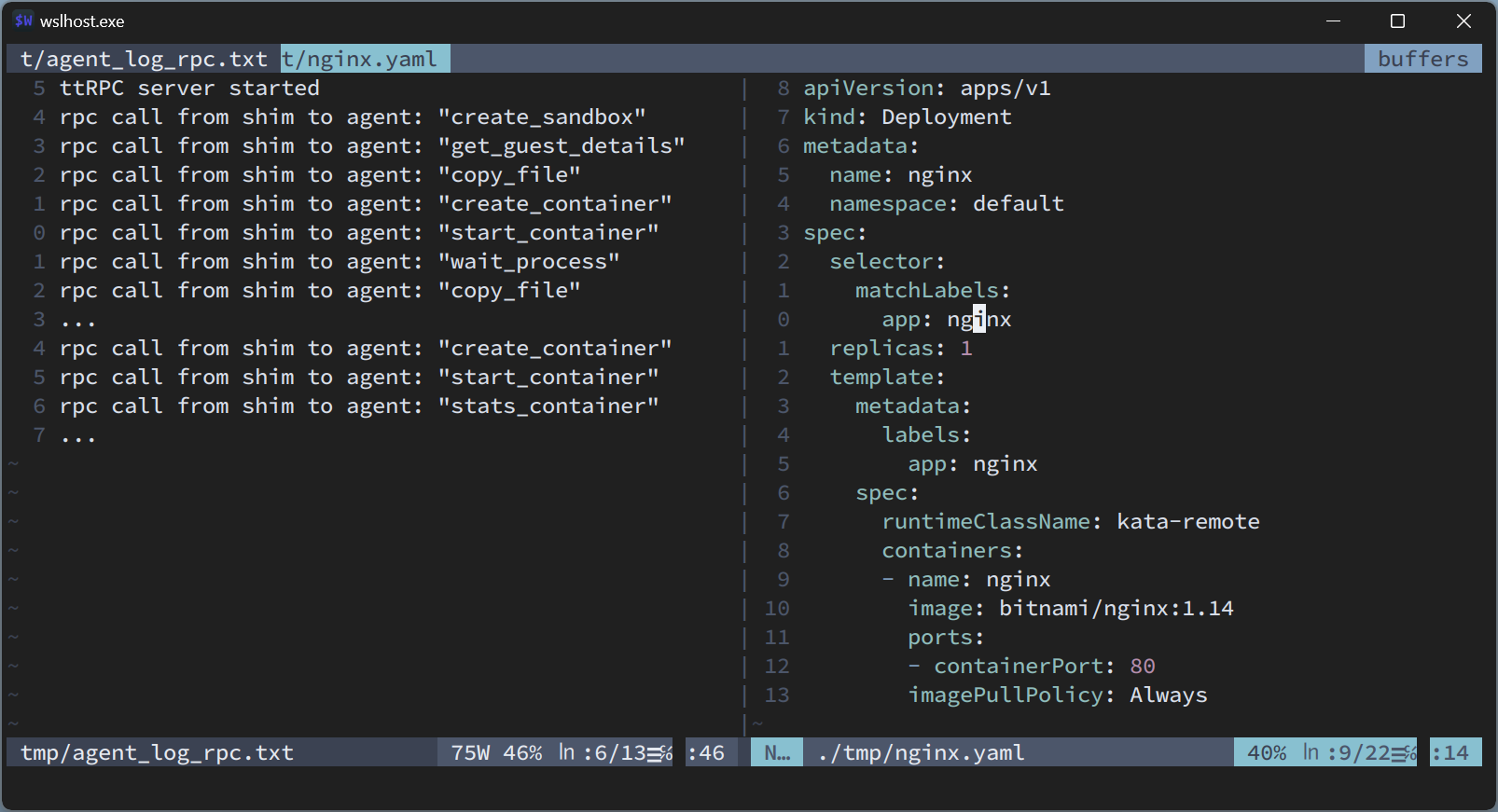 Attesting a container environment
Objective:
Ensure that only intended operations are executed within the sandbox (before releasing a secret)

Requires:
A comprehensive measurement of the “container workload”
Challenges in dynamic environments
Dynamic Nature of Pods:
Pods can have containers created, deleted, or updated imperatively.
Dynamisms make it challenging to guarantee integrity.
Kubernetes Control Plane:
Can and will adjust a user’s pod spec
Examples: env variables, admission controllers
Options
Lock k8s control plane:
Allow only “trusted” (predictable) operations
K8s api surface is huge, increasing constantly
Requires lots of glue code and ceremony
Effort underway: “split-api”
Options
Keep a log
(Somewhat) like linux’ IMA
Record Kata RPC + payloads into replayable log
Not all TEEs provide registers that can be extended at runtime
Some payloads are not predictable, b/c controlled by the env
Verification is not trivial
Options
Policy in the TEE
Describe invariants (image digest)
Allow “acceptable” dynamism (env: SERVICE_*)
Reject Kata RPCs by default
cherrypick what’s required

Currently implemented in Kata-Agent
Engine based on Rego (popular in container-land)
genpolicy tool to generate policy from a pod spec
Plugging policy eval into the workflow
Kata shim
Confidential VM
Kata RPC
Sandbox
process
Policy engine
Kata Agent
…
Example Policy
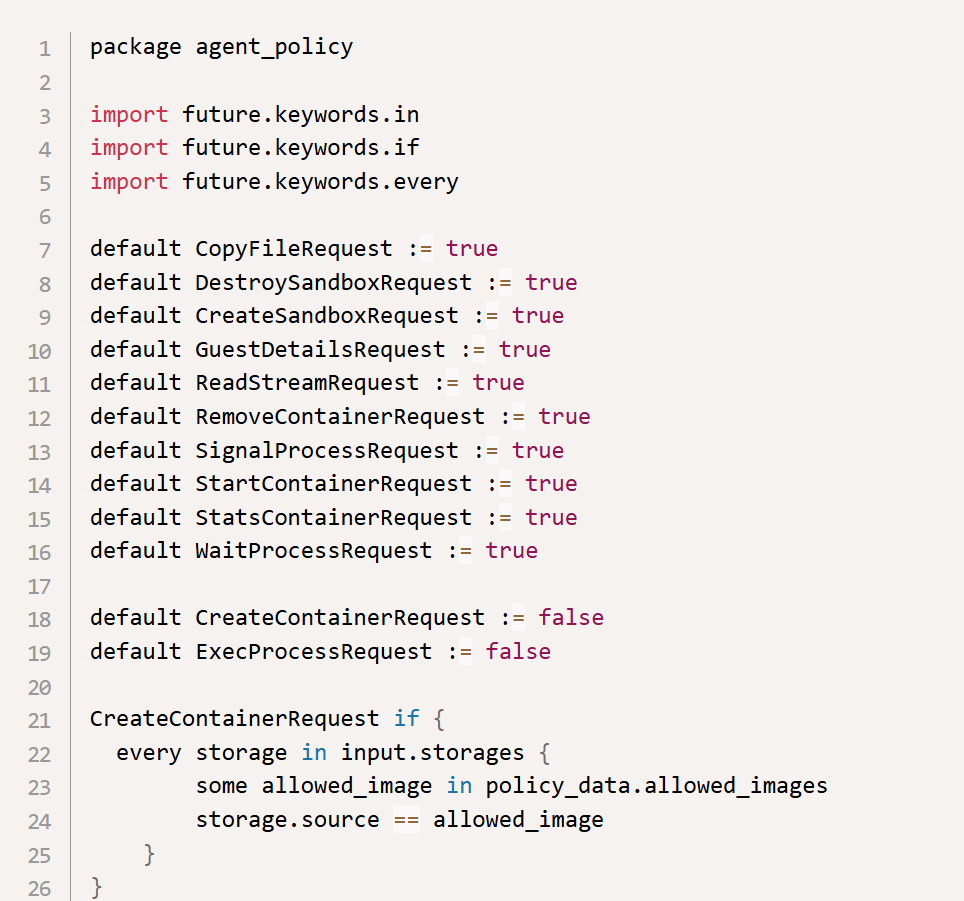 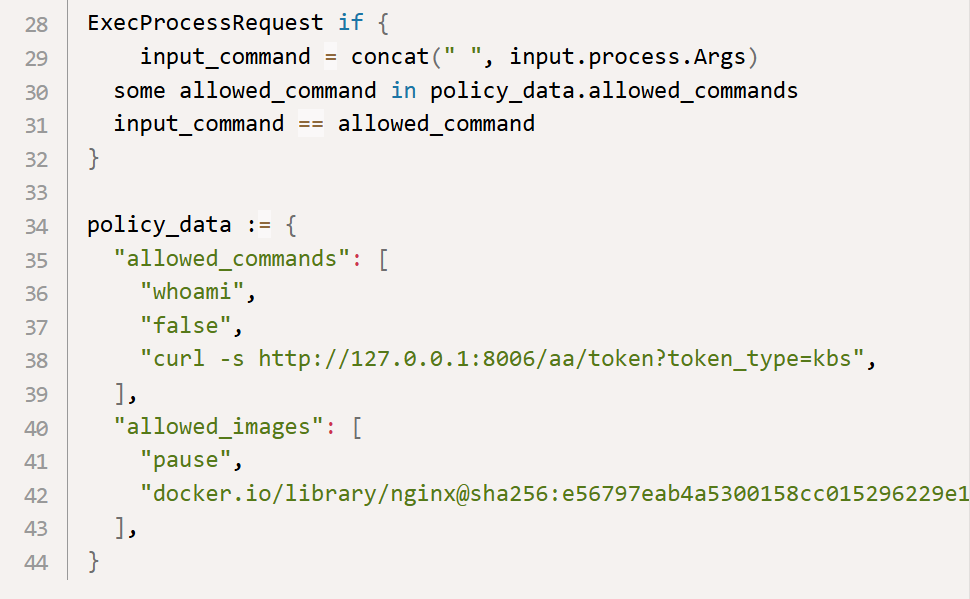 How to provide a policy to the TEE?
Policy is specific per workload
CVM images are generic
Provide it as measured configuration at launch
Link it to the TEE HW evidence
Put hash in HOSTDATA (SEV-SNP), MRCONFIGID (TDX), part of signed HW evidence (verify in TEE) 
Extend runtime registers (vTPM)
Init-Data Specification
Measured configuration for CoCo
TOML dict of path/file content
Currently being implemented
Available for some TEEs
Embed into Pod spec as annotation
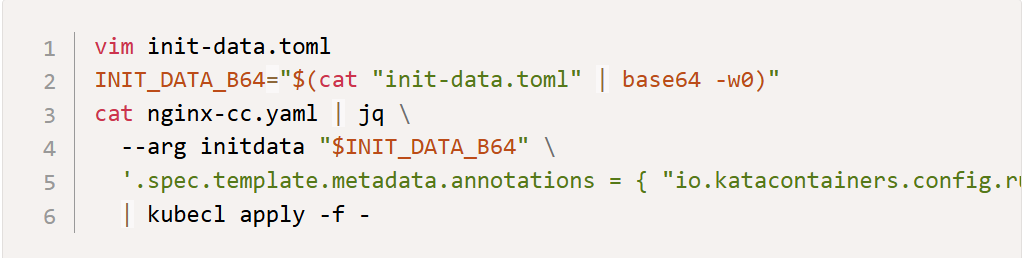 Initdata Example
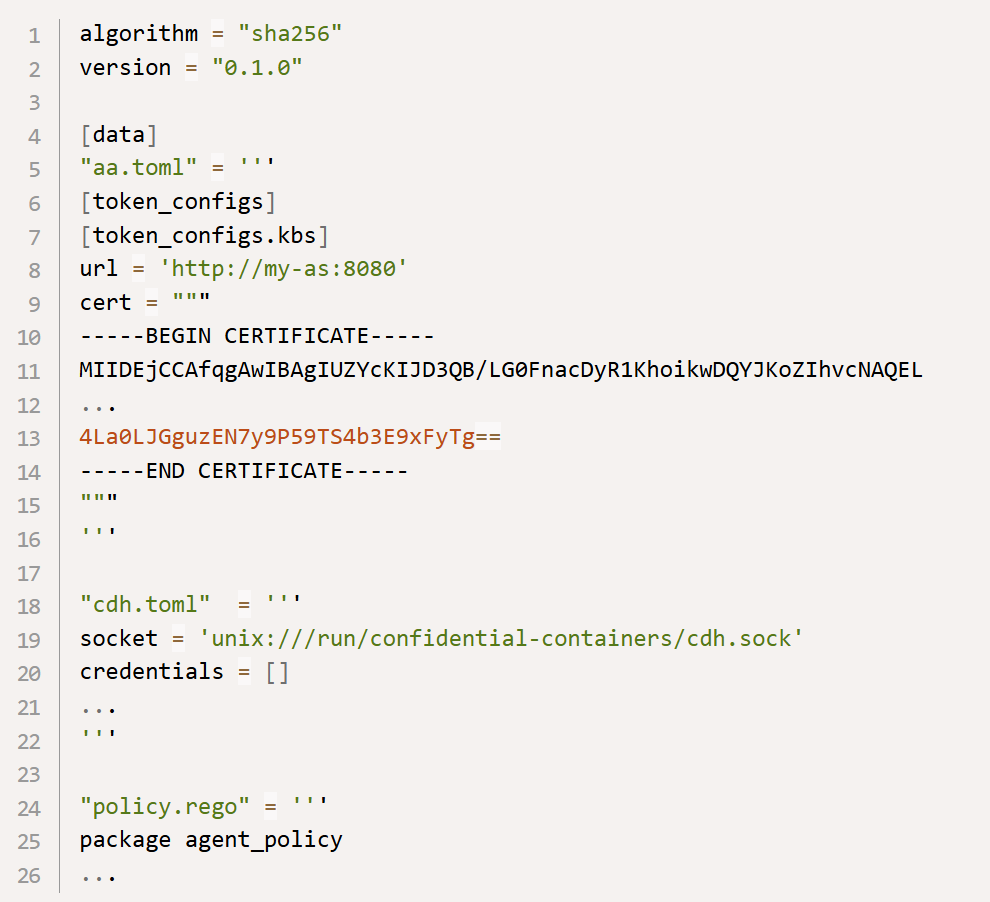 Challenges
Policy is stateless, declarative
Kata RPC is imperative
What about more complex orchestration?
launch container x first (init container) then container y 

Ongoing effort: stateful policies
Challenges
Practical problems
Size of policies?
Policies can be quite large
Pod annotation has limits
Compression, splitting, bundling a library
User experience is subpar
Rego is modelled after Datalog
Unusual paradigms
Not trivial to write large policies
Challenges
Conceptual problems, maybe?
Have to track kata’s RPC interface closely
New exploit vectors can be introduced inadvertently
Kata is not just for CoCo use case
Need to keep tabs on API changes in semantics and implementation
Challenges
Runtime measurements
(very) long running workloads in TEEs
Examples: LLM inference, training tasks
Continuous measurement to catch drift
Not all TEEs have PCRs/RTMRs
Can be retrofitted via privilege levels + paravisor/SVSMs.
“Composite” TEEs
Confidential GPUs + Confidential CPUs
Potentially more, e.g. accelerated NICs
Attest individually? Chained?
Recap
Attestation for container sandboxes is tricky due to inherent dynamic nature.
“Offloading” verification to a policy is a viable mitigation
Few challenges remain, most seem manageable 
But policy is maybe not fully adequate
thx!
References
Confidential Containers
Kata Containers - Open Source Container Runtime
Policing a Sandbox | Microsoft Community Hub
CoCo Initdata spec